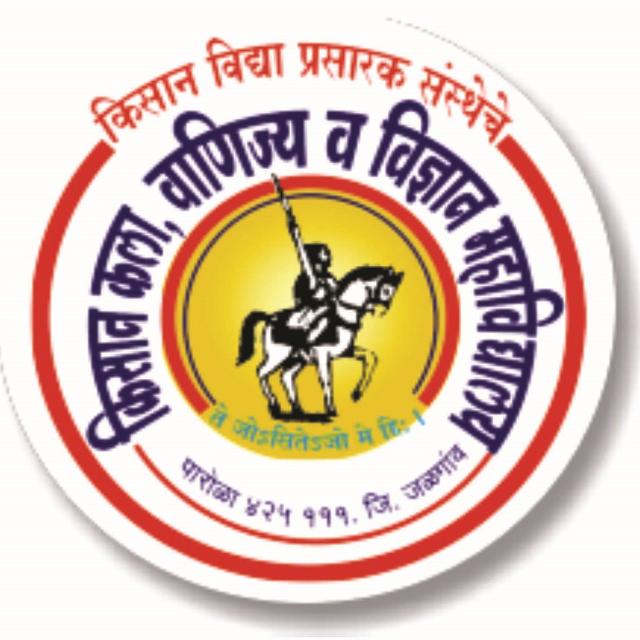 Banking
W
W
w:

WELL-COME 
To The 
Faculty of Commerce & Management
2020-21
.
2
Introduction of Banking
A bank is a financial institution licensed to receive deposits and make loans. Banks may also provide financial services such as wealth management, currency exchange, and safe deposit boxes. There are several different kinds of banks including retail banks, commercial or corporate banks, and investment banks.
3
Introduction To Lease Accounting
Contract Between Lessor & Lessee 
Owner Grants permission to user on rental

Lessor – Owner
Lessee- User 

Up fronted leases- more to less 
Back ended Leases – lower to higher
4
Imp Steps in Leasing
Agreement:
Description 
Amount ,Time & Conditions of  Rent 
Responsibilities of Lessee about Repairs & Maintenance. .newal
Restrictions if any
Provisions Regarding Renewal /cancellation 
Variations in Rentals
5
Merits of the Leasing
Shift the Burden of lessee
Cost of potential obsolescence on the lessor
Useful in rapidly changes
Flexible ownership
6
Manufacturers introduces new expensive machinery
Limited financial recourses company can go with lease
Tax Benefits
Useful for institutional investor for higher rate of returns 
100% financing
Small companies can expand
7
Demerits of the Lease
Long term lease is more expensive
Small companies arellane forced to leasing
Misc. Exps 
Non Cancellable lease
8
Fix Lease Rentals
Lessee dishonoured then lessor suffer the loss.
Real estate Value 
End of the lease lessee has nothing.
9
Types
Financial Lease/Capital lease
Long term
Non cancellable
Cost can be amortized (Capital/Full Payment Lease)
Lessee responsible : Exps-maintenance taxes insurance etc
Renewal
10
Operating Lease
Short term
Cancellable at short notice 
Cost may not be amortized
Risk of the obsolescence on the lessor
Higher Rentals
11
AS 19 accounting for lease
Need & Objective:
Lease contact derives its accounting complexity as-
 For Tax Benefits
For transfer ownership 
For transfer the risk
12
21
Thank you !
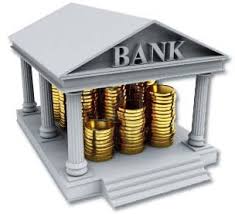